Carte postale sonore
Le chemin
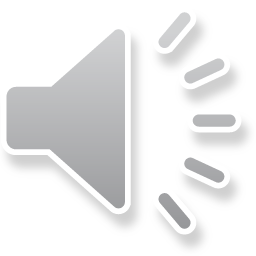